Filing the FAFSA Application
By: Clark State Financial Aid Office
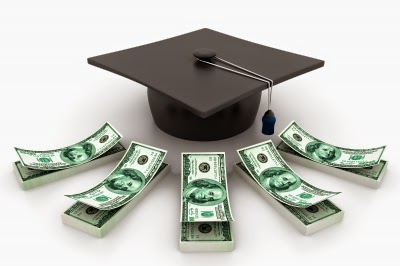 Getting Help
FAFSA Filing AssistanceWe know the financial aid process can seem overwhelming. Students Services and Financial Aid staff at all of our locations can help you get started with the FAFSA and explain our process to you. We are here to help! Email or call us anytime!                                       

Email:  financialaid@clarkstate.edu

Phone:  937.328.6034
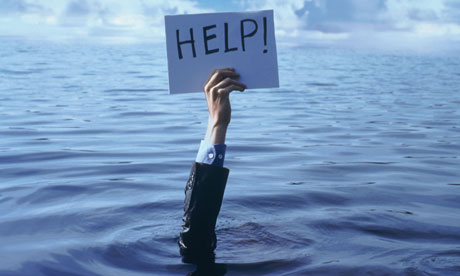 Review Financial Aid Checklist below:
https://www.clarkstate.edu/media/1juk11hm0x3aentho2tmfxd1e2/h2ni3rqk41kfdbldz0wbpn3bxi.pdf
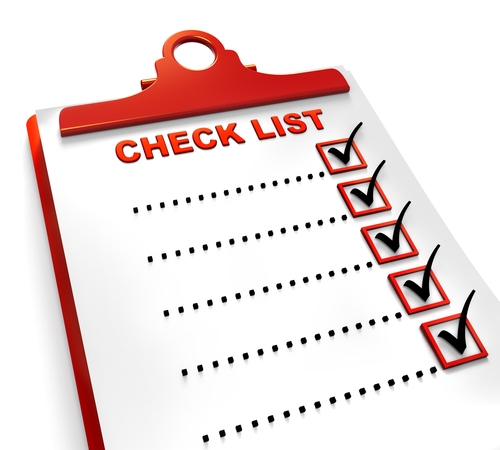 How to apply
To apply for federal grants, loans and work-study positions, complete the Free Application for Federal Student Aid (FAFSA). By filing the FAFSA, you will be considered for all aid for which you might be eligible. The FAFSA is available in October for the following financial aid year that begins with Fall semester. Be sure to list Clark State, federal school code 004852, so your application information is sent to our Financial Aid Office for review and processing. 
You must complete the FAFSA even if you feel you may only qualify for loans. You also may be requested to complete a FAFSA if you are applying for certain scholarships. You should complete the FAFSA at least two months prior to starting classes or as soon as your federal tax return is completed.
You and your parent (if you are a dependent) will also apply for a FSA ID. With a FSA ID you and your parent can sign your application electronically, check the status of your application and make any corrections to your FAFSA form.
Creating an FSA ID
Before you file the FAFSA you’ll need to create an account with Federal Student Aid. This is a username and password called the “FSA ID”. The FSA ID is used to access all Federal Student Aid websites. This video will give you step-by-step instructions on how to set up your FSA ID. https://www.youtube.com/watch?v=mo_Lqvdujxo
Completing the Application
Need help applying for financial aid? This is a step-by-step overview to help you complete the Free Application for Federal Student Aid, including helpful tips and what to look for. https://www.youtube.com/watch?v=x31qydpIRsg
Tips
Check all personal information to make sure it is correct e.g. name, birth date, SSN
Can list up to 10 schools on FAFSA application
In the numerical fields, do not leave blanks, use the number 0
Use the Data Retrieval Tool to insert tax information from the IRS website
For questions, call 1.800.4 FEDAID or 1.800.433.3243
More information: www.studentaid.gov
References
https://www.clarkstate.edu/financial-aid/applying-for-federal-financial-aid/#

https://www.ed.gov/content/8-steps-filling-out-fafsa%C2%AE-form-0

https://www.youtube.com/watch?v=mo_Lqvdujxo

https://www.youtube.com/watch?v=x31qydpIRsg&list=PL7_L0IPIRLG7KUcEWgIyLligy91ehKHgW&index=7